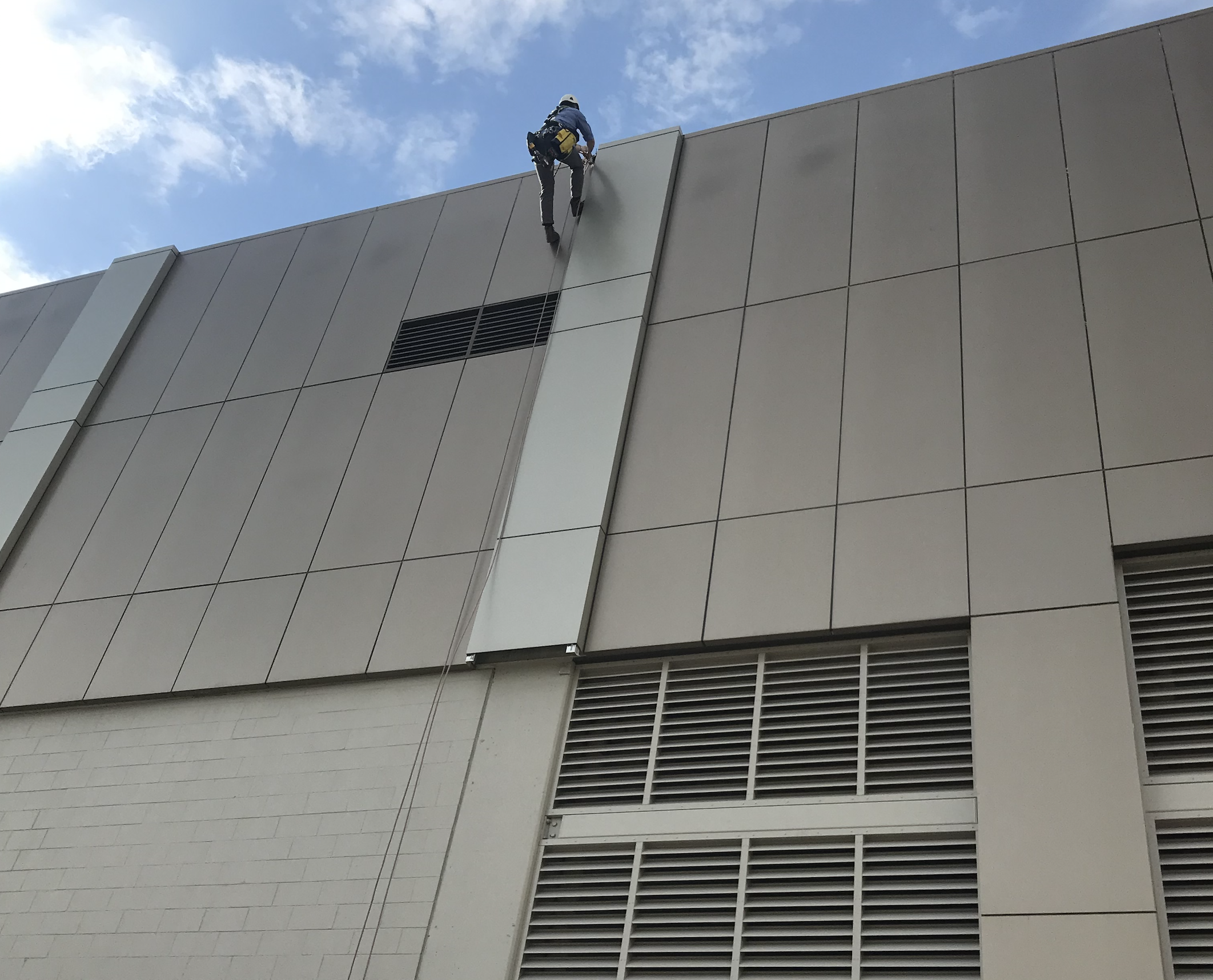 ExcelPlas Cladding Testing
Australia’s Foremost Experts in Cladding Testing
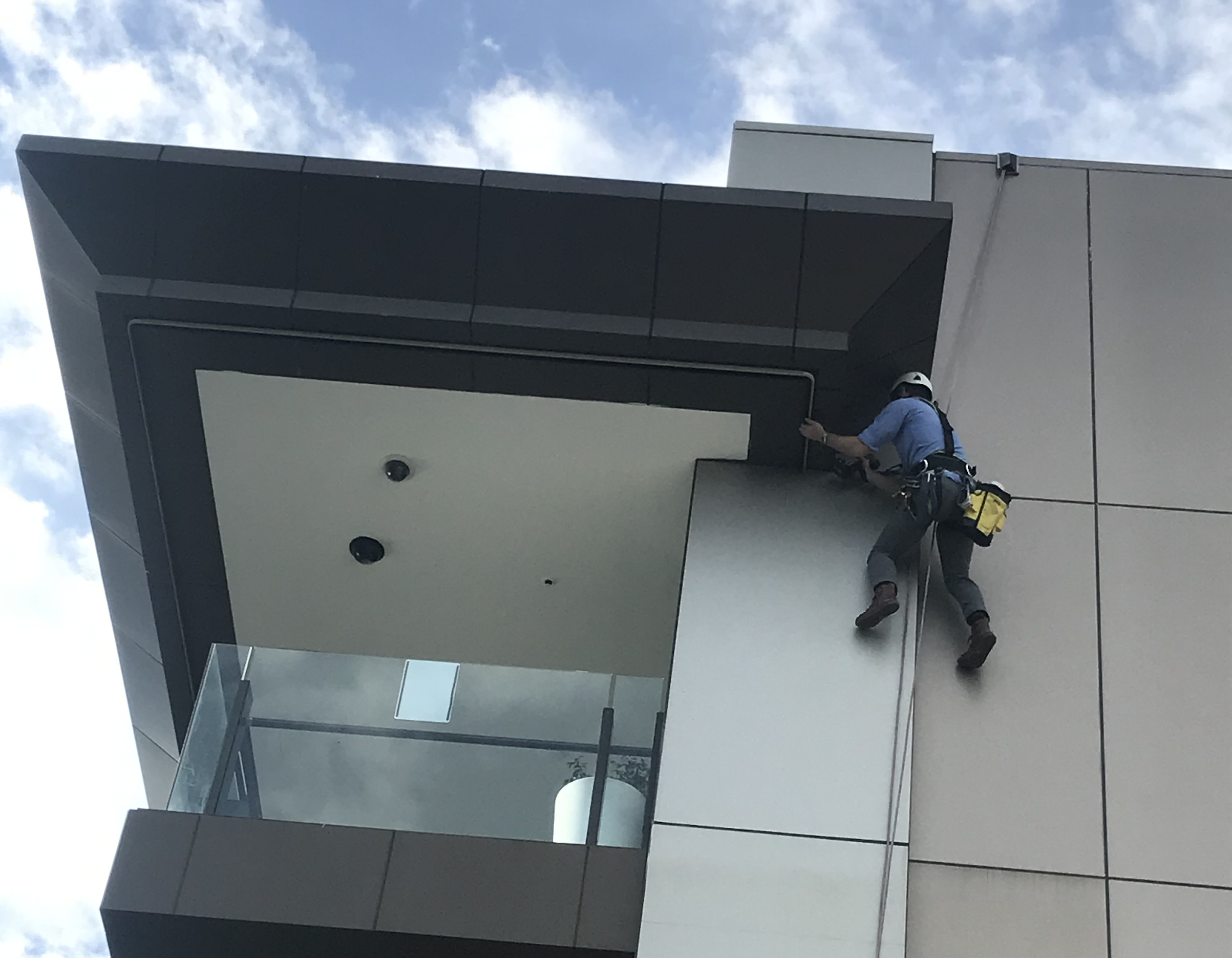 ExcelPlas Cladding Testing
- We deliver results
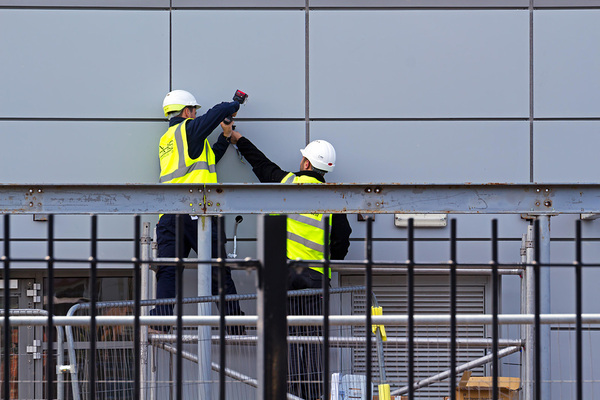 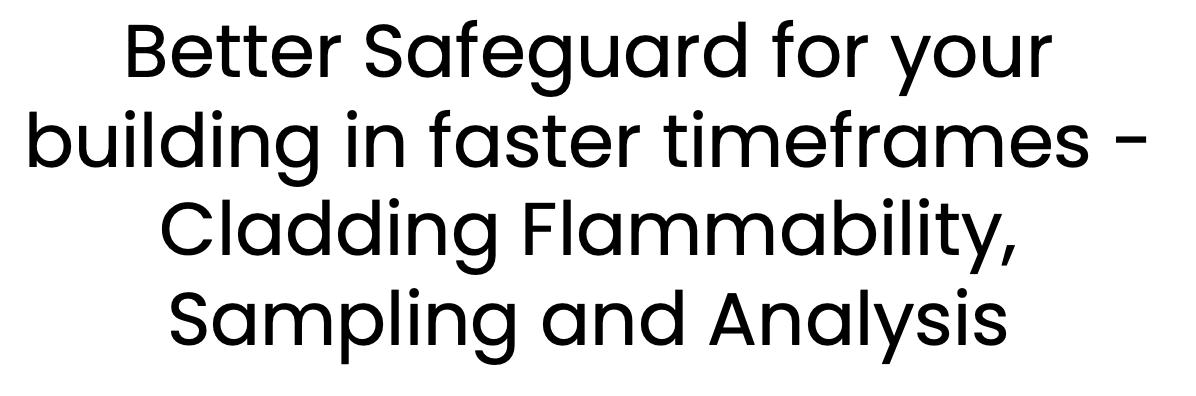 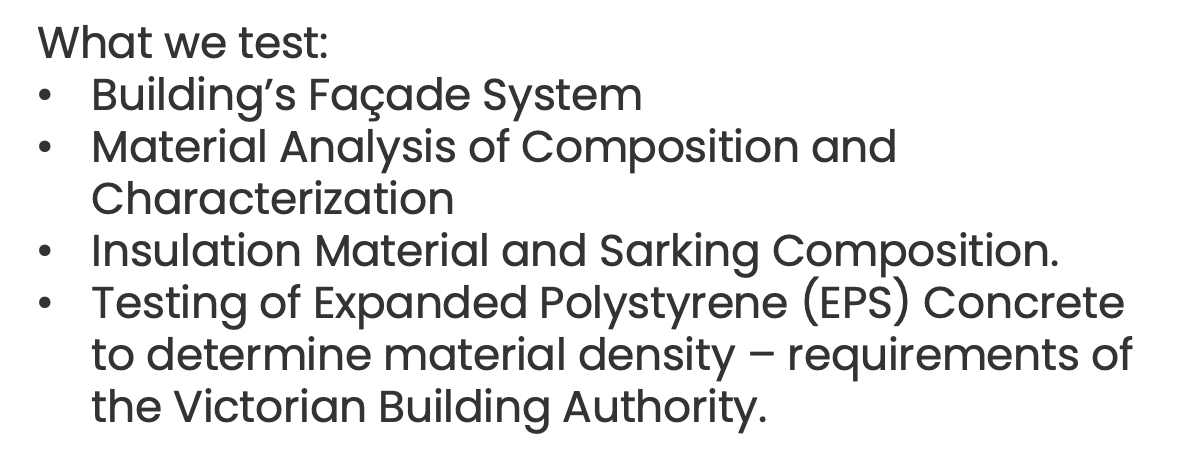 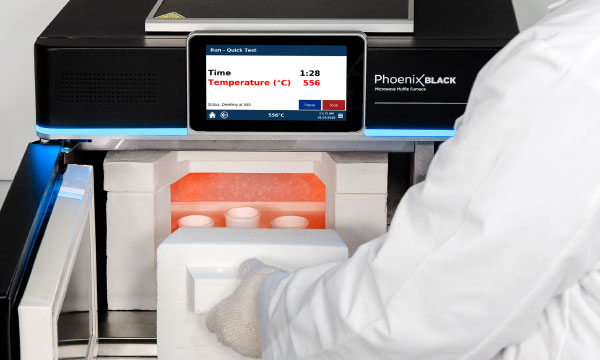 EXCELPLAS is the preferred ACP testing provider for NSW and the Victorian State Government.
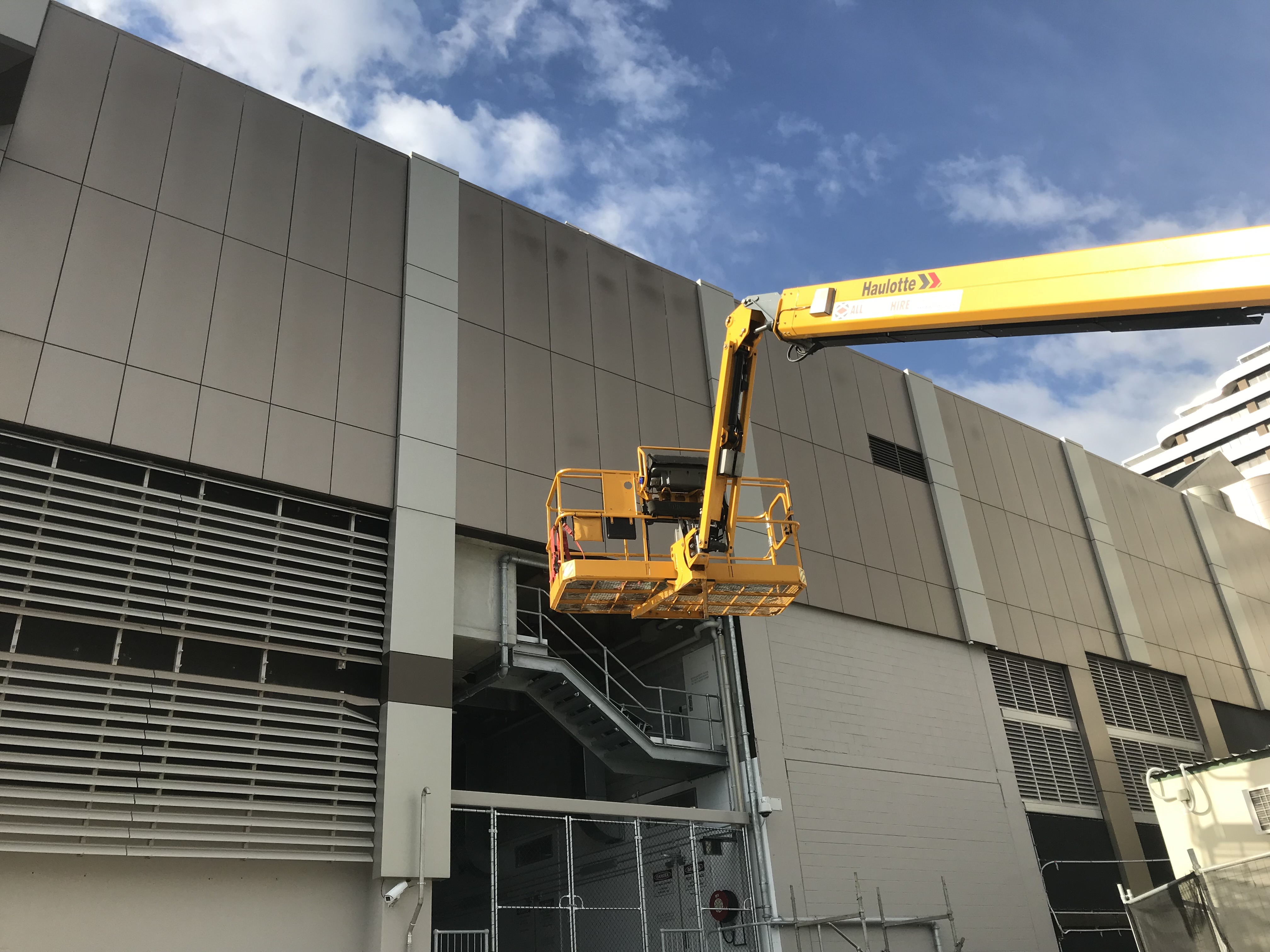 Key outcomes
Determine the building’s façade system composition to assist with understanding risk for Fire Engineers and ICA based ratings.
Risk interpretation data
Full Analytical Report
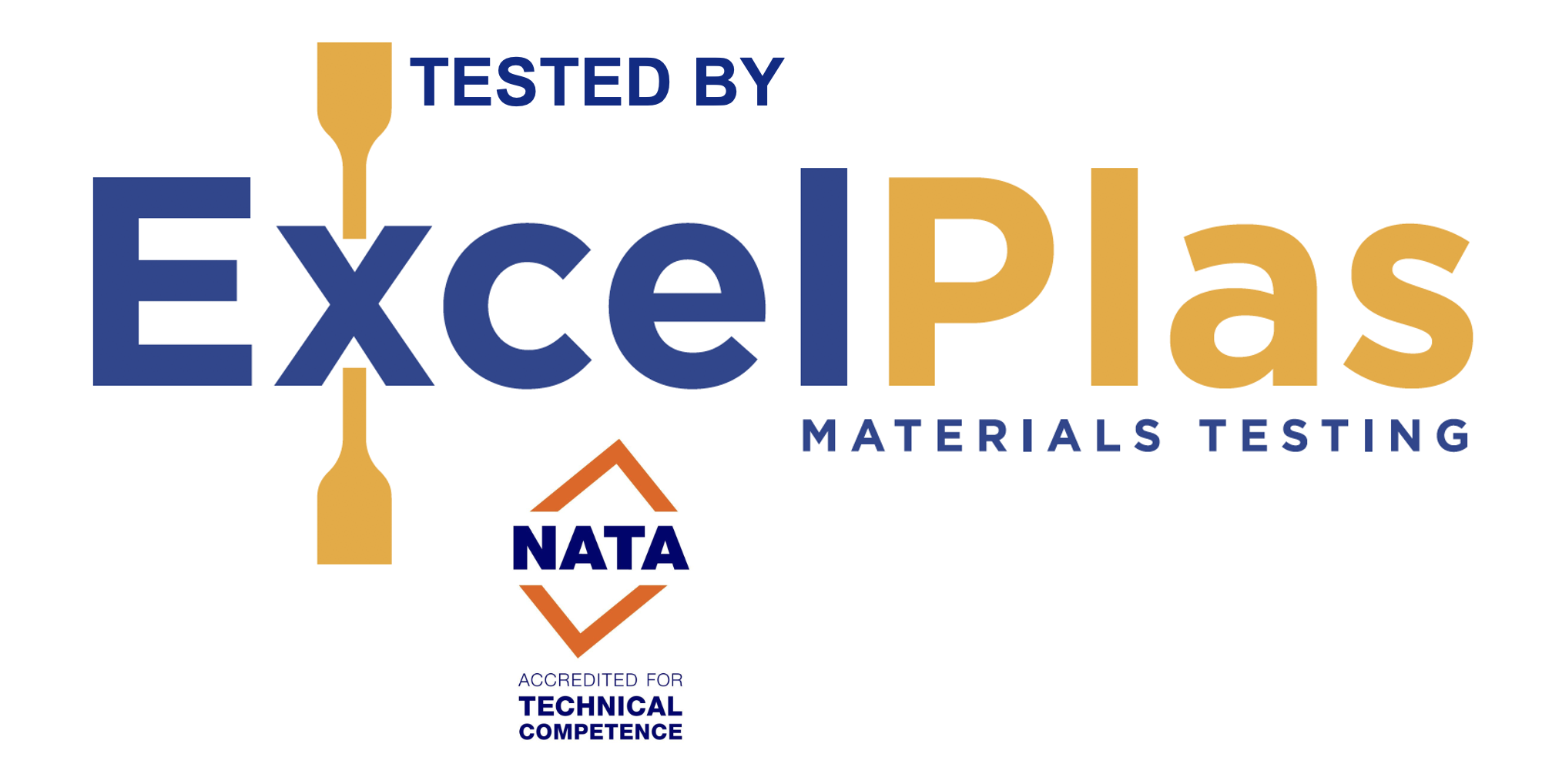